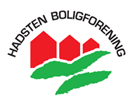 Hadsten BoligforeningAfd. 22 Hovvej 90, 92 og 100
Beboerinformationsmøde nr. 3
Landsbyggefondstøttet renovering
Den 9. november 2021
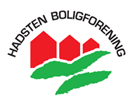 Dagsorden
Velkomst og præsentation 
Renoveringsarbejder Hovvej 90, 92 og 100
Genhusning 
Tidsplan
Kommende møder
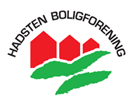 Præsentation af møderække
Velkomst og præsentation
Udvendige renoveringsarbejder
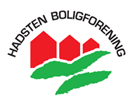 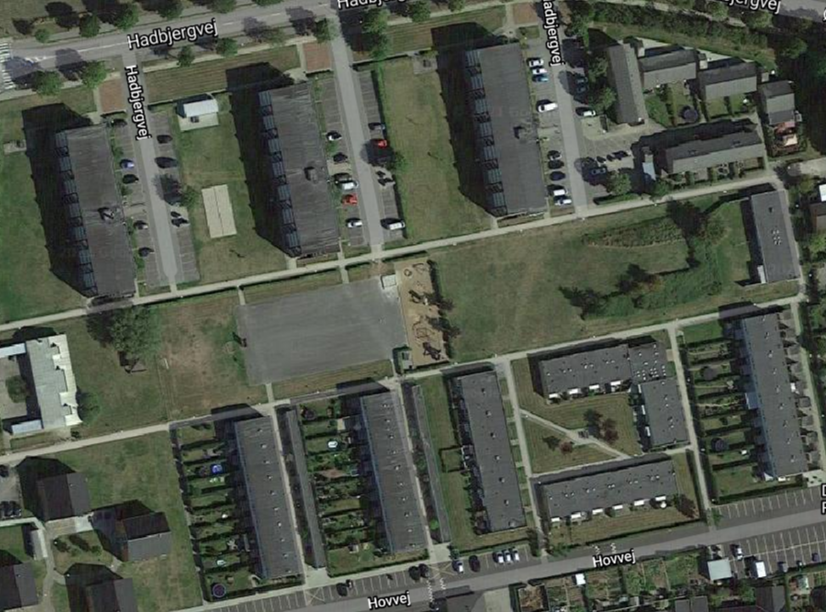 Tag: Ny tagbelægning, stern, tagrender og nedløb. Nye ovenlys

Vinduer og døre: Nye træ/alu.                      I nr. 100 udskiftes vinduer og døre ikke.

Læmure og skure nr. 100: Læmure erstattes af plankeværk + nye skure.
Indvendige renoveringsarbejder
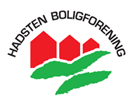 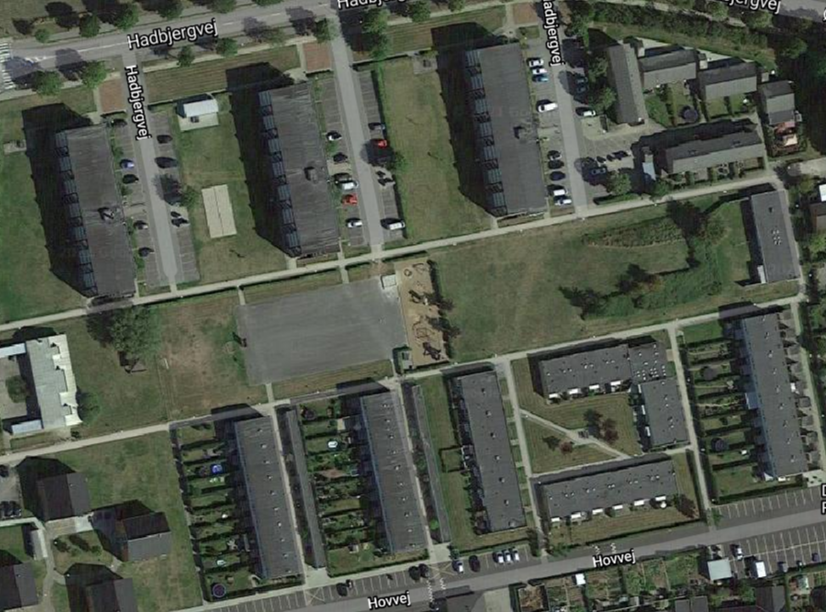 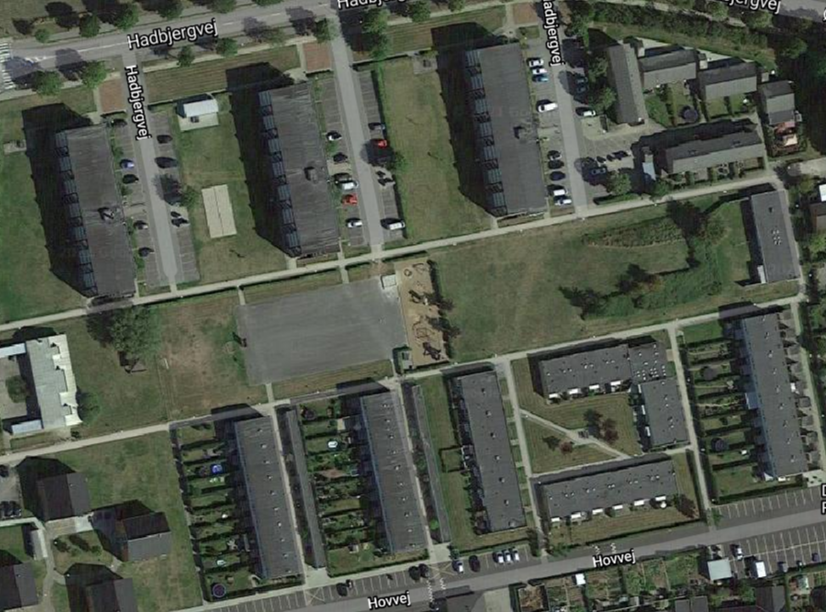 Baderum: Renovering af baderum med nye fliser, klinker, sanitet og armaturer.               Gulvvarme i toiletrum i stueplan.

Varme: Nye forsyningsrør. Nye radiatorer og nye varmerør.

Vand: Nye forsyningsrør. Nye  vandrør 1. sal.
(vandrør I stueplan er udskiftet I 2009/2010 ifm. Køkkenrenovering).

Afløb: Nye afløb fra baderum.

Ventilationsanlæg: Der etableres ventilationsanlæg.
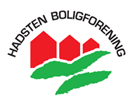 Genhusning – hvad siger loven?
Reglerne om genhusning for almene boliger ved nedrivning og ombygning findes i Almenlejeloven §§ 86 og 86 a.

Hvis ens bolig nedlægges skal udlejer finde en passende permanent erstatningsbolig i kommunen.
Hvis ens bolig skal renoveres og man ikke kan bo i den i renoveringsperioden, skal udlejer sikre en passende midlertidig erstatningsbolig i kommunen.
Genhusning må maks. være 12 måneder. Vi forventer en genhusning på mellem ca. 3- 6 måneder i dette projekt.
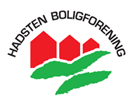 Genhusning – hvem og hvor længe?
Hovvej 90, 92 og 100
boligerne renoveres med nye installationer og baderum.
Ca. 3 måneders genhusning.
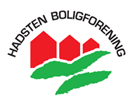 Genhusning – flere muligheder
Der er flere mulige genhusningsmodeller. 
I en bolig i Hadsten Boligforening.
I en bolig hos anden boligforening, privat udlejer
Pavillon i afdeling 22s område
Vandrehjem, hotel, gæsteværelse
Eget sommerhus, campingvogn, hos familie o.lign.

Vi kontakter hver enkelt og lave en aftale som passer den enkelte bedst. 
Vi sikrer 2 x flytning og evt. opmagasinering i genhusningsperioden. 
Der udarbejdes en ”genhusningspjece” med gode råd.
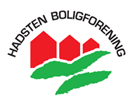 Genhusning – Permanent/midlertidig
Permanent genhusning
Hvis du ikke ønsker at vende tilbage til din bolig i afdeling 22 efter endt renovering, kan du få førsteret til en sammenlignelig bolig i tilsvarende størrelser i andre afdelinger i boligforeningen.

Midlertidig genhusning
Hvis du ønsker at vende tilbage til din bolig i afdeling 22 efter endt renovering, vil du blive genhuset midlertidigt.

Vi forsøger at finde en bolig, som svarer til den, du har i dag. 
Hvis du bliver glad for din midlertidige bolig og indenfor de første 3 måneder af genhusningsperioden beslutter at du ikke ønsker at flytte tilbage til Hovvej, har du mulighed for permanent at flytte til din genhusningsbolig.

Midlertidig genhusning kan også være i pavilloner.
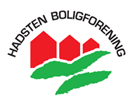 Genhusning – Hvad skal du betale i husleje
Midlertidig genhusning
- har din genhusningsbolig en højere husleje end den husleje du betaler i dag, skal du kun betale en husleje svarende til din nuværende husleje.

- har din genhusningsbolig en lavere husleje end den husleje du betaler i dag, skal du kun betale denne lavere husleje i genhusningsperioden.


Permanent genhusning
- du skal betale den normale husleje, som genhusningsboligen har.
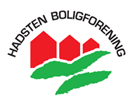 Genhusning – Flytning
Vi betaler for en standard-flytning.

Du skal selv pakke dine ting i kasser
der kommer et flyttefirma og flytter for dig.

Det gælder både, når du flytter ud og når du flytter tilbage.
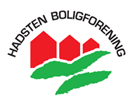 Genhusning – Boligstøtte
Der ændres ikke på boligydelse/boligstøtte i den midlertidige genhusningsperiode
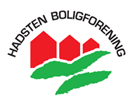 Genhusning – hvis du selv finder et sted
Hvis du selv finder genhusning , så skal du ikke betale husleje i genhusningsperioden.

F.eks. Hvis du vil bo i eget sommerhus, egen campingvogn, hos familie.
God måde at spare penge!
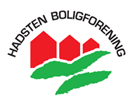 Tidsplan
Nedsættelse af byggeudvalg - beboerrepræsentanter
Aftale med entreprenør indgås
Frem til primo 2022: Beboerdemokratisk proces
Beboermøde vedr. opstart
Aflevering
2025
2026
2024
2023
2022
Udbud og licitation
Renoverings-projektet udføres
December 2021 Skema A godkendes af Favrskov Kommune og Landsbyggefonden
Aftale med rådgiver.

Udarbejdelse af projektmateriale
Skema B godkendes af Favrskov Kommune og Landsbyggefonden
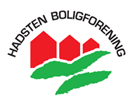 Kommende møder
Hovvej 94, 96 og 98 og Hadbjergvej 20 - 46:
Onsdag den 10. november kl. 17